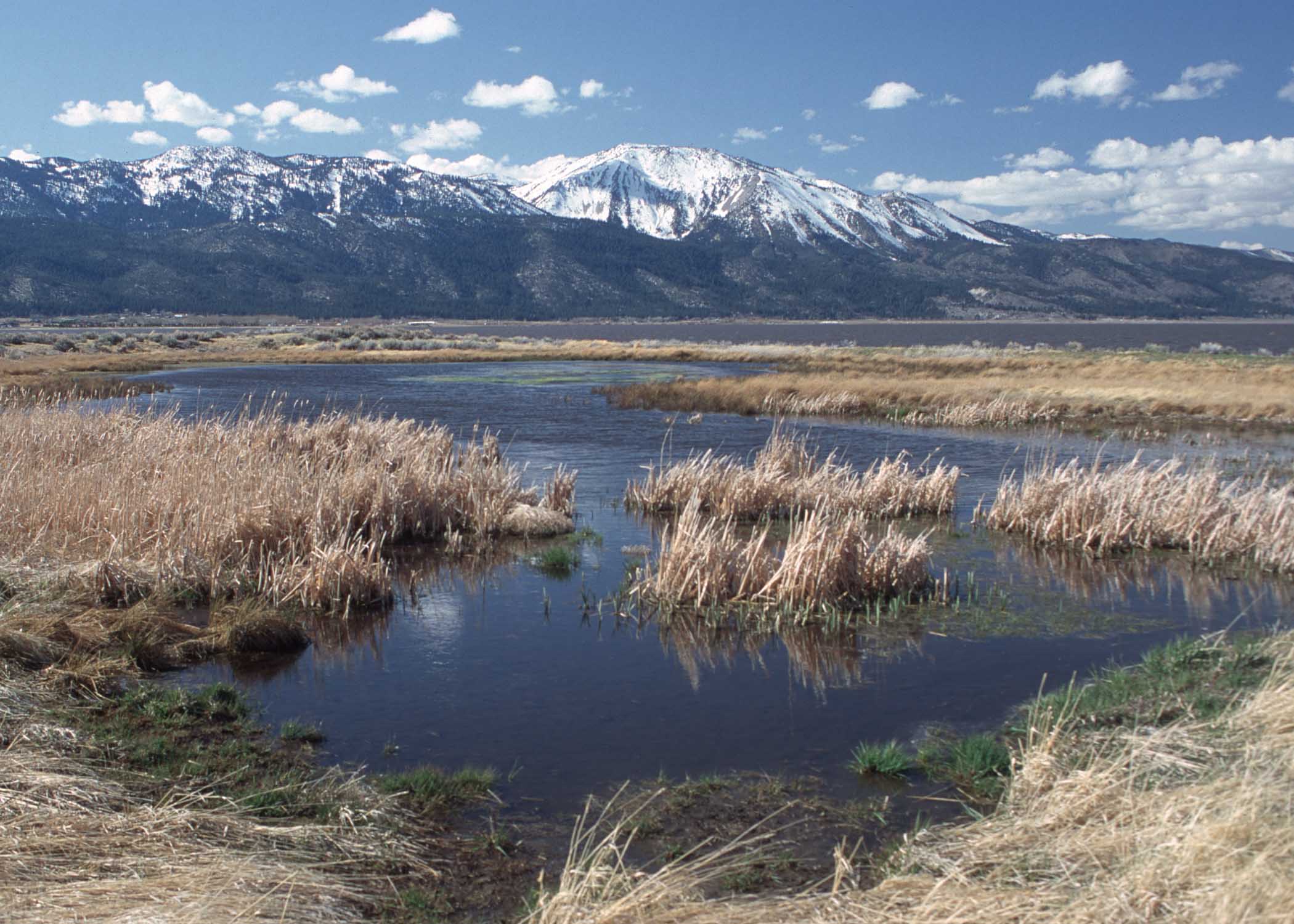 Civil Engineering
Liz Staten, PEMelanie Jollett, PE
Best Jobs in America
CNN Money Magazine ranked Civil Engineering as the 4th best job in America
What do you know about Civil Engineering?
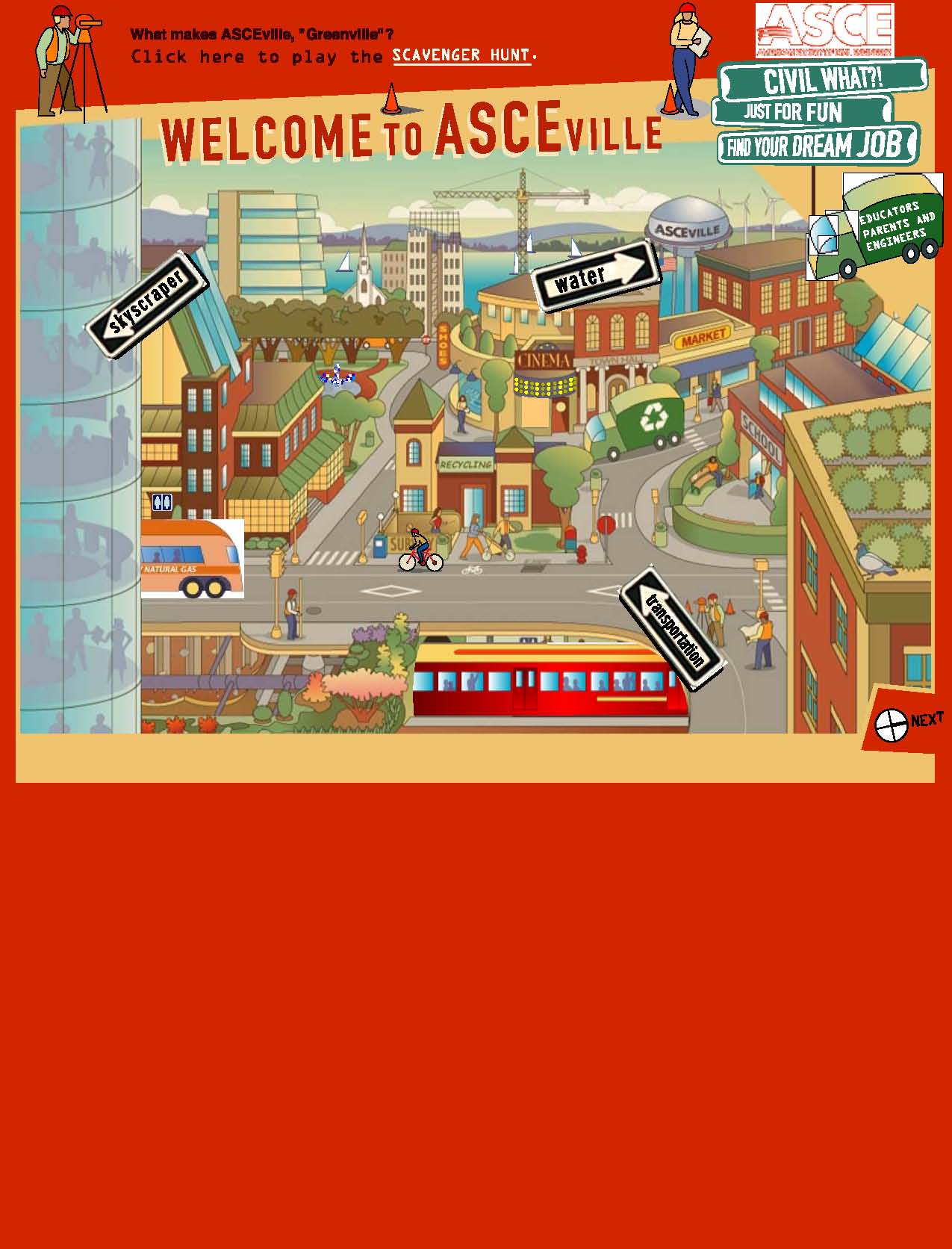 [Speaker Notes: Civil Engineers are responsible for designing all of the infrastructure for communities.  This includes the roadways, public transportation, storm sewer systems, drinking water supply, water distribution systems, sanitary sewer collection systems, wastewater treatment, and buildings.

Spend some time discussing each discipline.]
Civil Engineering Specialties
Structural (Buildings/Bridges)
Transportation (Roadway/Traffic/Railroad/Airports)
Water/Waste Water
Storm Water
Environmental 
Geotechnical
Planning
How do you become a Civil Engineer?
Education
Relevant High School Classes

College Engineering Curriculum
BS required - ~5 years
MS recommended - ~30 credit hours

ABET Accredited

ASCE 

EI/PE
[Speaker Notes: High School Courses:  math classes (up to calculus if possible), sciences (physics, chemistry), drafting

College Engineering Curriculum:  core curriculum includes general engineering classes such as math (3 years of calculus and differential equations), physics, chemistry, statics, dynamics, thermodynamics.  Obtaining your master’s in engineering is also prudent.

ABET:  Civil Engineering is a professional degree, similar to a medical degree or a law degree.  In practice, we obtain professional licensure, and as such, it is critical to complete an ABET accredited curriculum.  (ABET is the recognized accreditor for college and university programs in applied science, computing, engineering, and technology).

ASCE:  American Society of Civil Engineering.  Most college programs have a student chapter of ASCE.  ASCE is the professional society for civil engineers, and participating in college provides a hands on experience in engineering with the steel bridge and concrete canoe competitions.

EI/PE:  Civil Engineers are professionally licensed.  The first step to licensure is graduating from an ABET accredited college.  The second step is obtaining your Engineer Intern license.  8 hour exam covering all courses you covered in college.  After obtaining the EI, you must work for four years in Colorado, and then take your Professional Engineering Exam.  Again, an 8 hour exam covering all aspects of civil engineering.]
Education
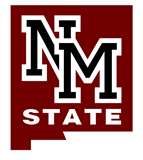 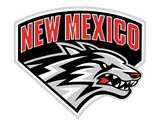 ABET Accredited Programs
NMSU
UNM
CSU
CU
AFA
Colorado School of Mines
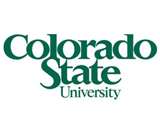 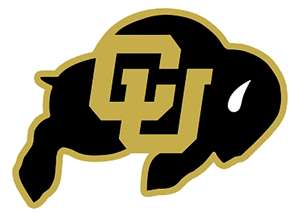 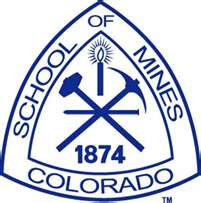 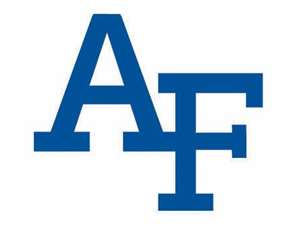 [Speaker Notes: High School Courses:  math classes (up to calculus if possible), sciences (physics, chemistry), drafting

College Engineering Curriculum:  core curriculum includes general engineering classes such as math (3 years of calculus and differential equations), physics, chemistry, statics, dynamics, thermodynamics.  Obtaining your master’s in engineering is also prudent.

ABET:  Civil Engineering is a professional degree, similar to a medical degree or a law degree.  In practice, we obtain professional licensure, and as such, it is critical to complete an ABET accredited curriculum.  (ABET is the recognized accreditor for college and university programs in applied science, computing, engineering, and technology).

ASCE:  American Society of Civil Engineering.  Most college programs have a student chapter of ASCE.  ASCE is the professional society for civil engineers, and participating in college provides a hands on experience in engineering with the steel bridge and concrete canoe competitions.

EI/PE:  Civil Engineers are professionally licensed.  The first step to licensure is graduating from an ABET accredited college.  The second step is obtaining your Engineer Intern license.  8 hour exam covering all courses you covered in college.  After obtaining the EI, you must work for four years in Colorado, and then take your Professional Engineering Exam.  Again, an 8 hour exam covering all aspects of civil engineering.]
Extra Curricular Activities
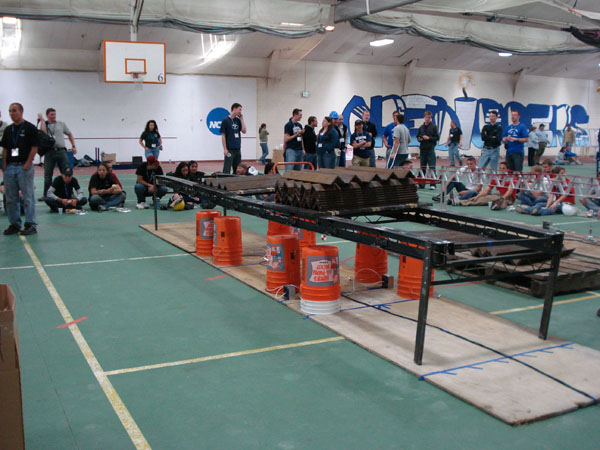 Steel Bridge Competition

Concrete Canoe
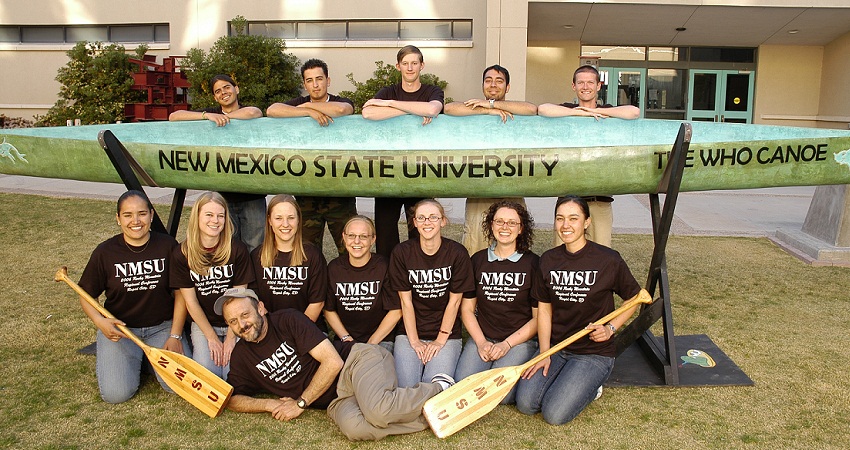 Education Costs
In State Tuition
~$8,000 - $10,000 per year
Typically fully funded for graduate school

Scholarships
Women in Engineering Scholarships
ASCE

Salaries
~$40,000 entry level
$40,000 - $120,000 pay range over a career
Zero or minimal school debt
[Speaker Notes: Undergraduate in state tuition fees are relatively inexpensive.  Graduate school should be completely free, because you are likely to be fully funded.

There is a plethora of engineering scholarships for women.  It should be easy to earn enough scholarship money to pay for your undergraduate education because there is a lot of money available, and few women pursuing engineering degrees.

Civil engineers will never be the highest paid profession, or highest paid engineers.  However, the average entry level pay vs school debt acquired is much lower than medical fields and other technology fields.]
Civil Engineering Specialties
Structural (Buildings/Bridges)
Transportation (Roadway/Traffic/Railroad/Airports)
Water/Waste Water
Storm Water
Environmental 
Geotechnical
Planning
Water/Waste Water
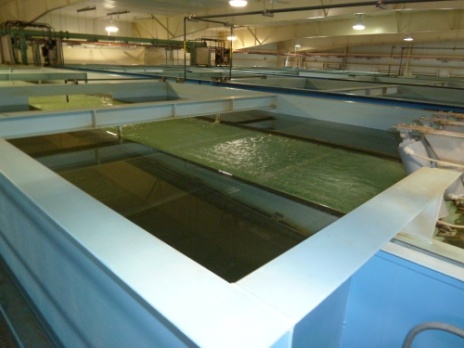 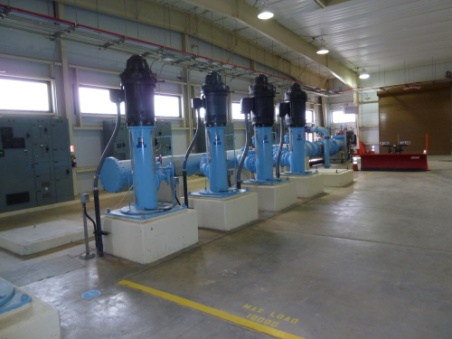 Filters
Source Water
Distribution Pumps
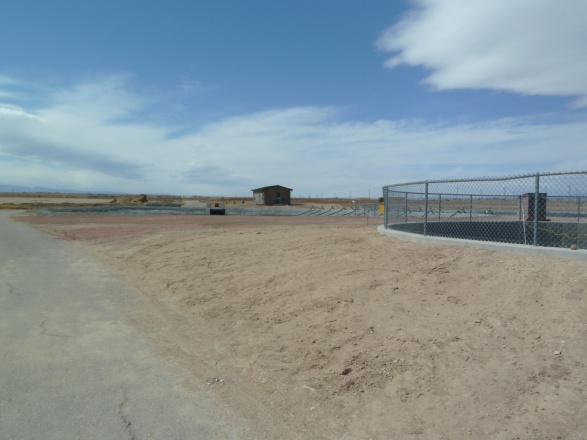 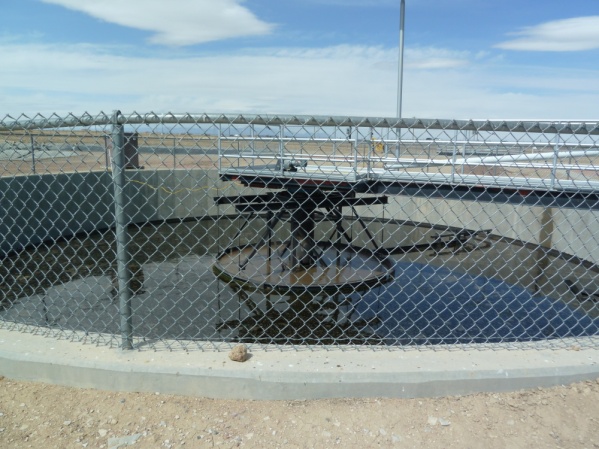 Wastewater Treatment Plant
Primary Clarifier
Storm Water
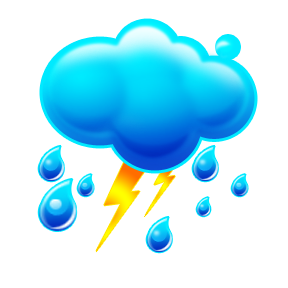 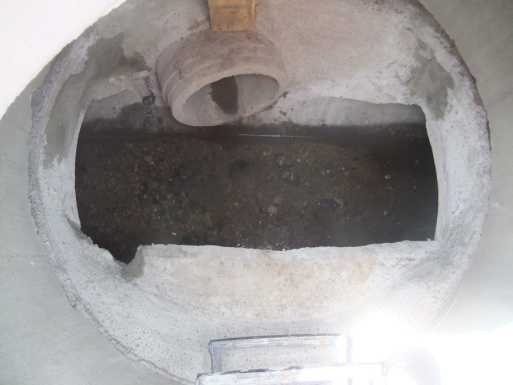 Storm Event
Inlet
Inside of Storm Manhole
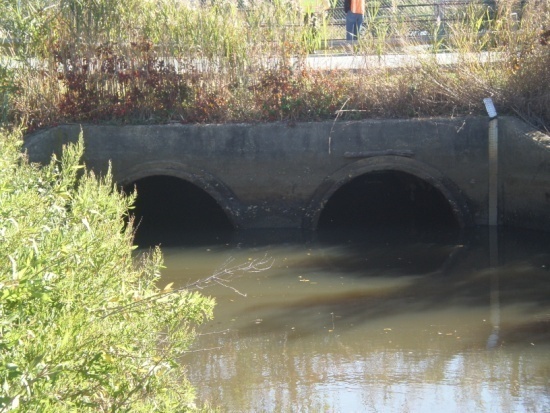 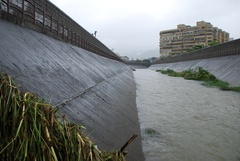 Culverts
Channel
The Engineering Profession
Idea or Problem
Funding
Public Involvement
Evaluating Solutions
Project Design
Construction
The Engineering Profession
Idea or Problem:  Small water district has an old concrete potable water tank that needs repairs.
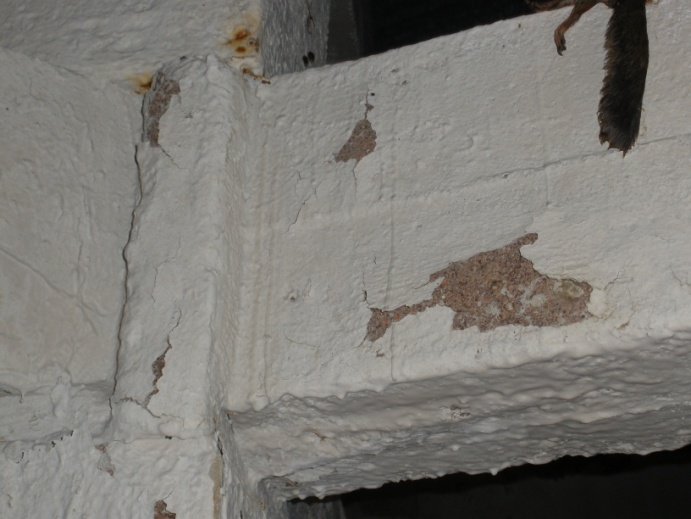 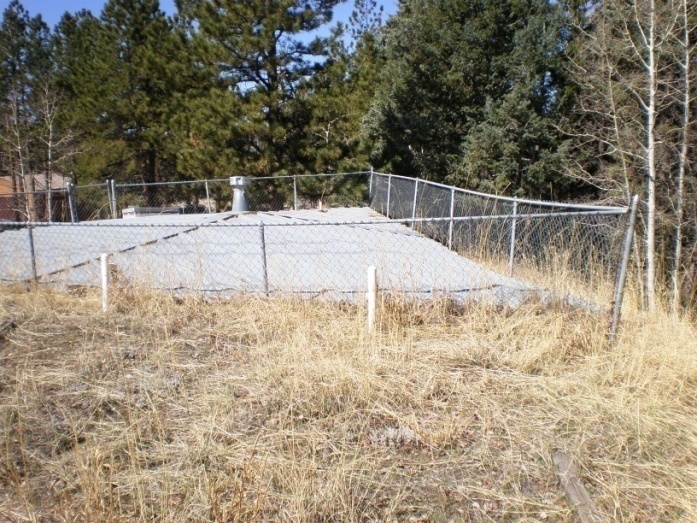 [Speaker Notes: Now that we’ve talked about the science and math required to be a civil engineer…..let’s talk about what the profession really is.

Every project starts with an idea or a problem that needs to be solved.]
The Engineering Profession
Idea or Problem: A city has too much traffic congestion on the roadways.
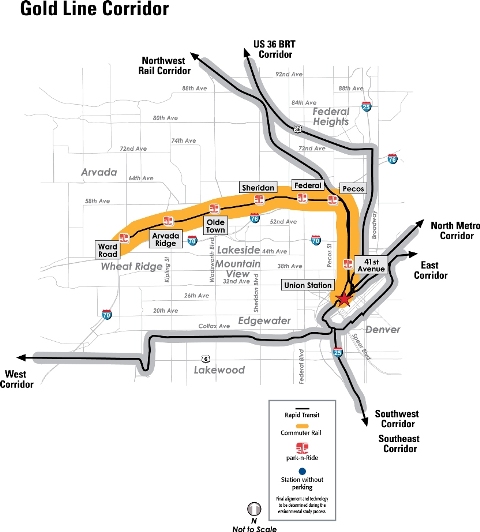 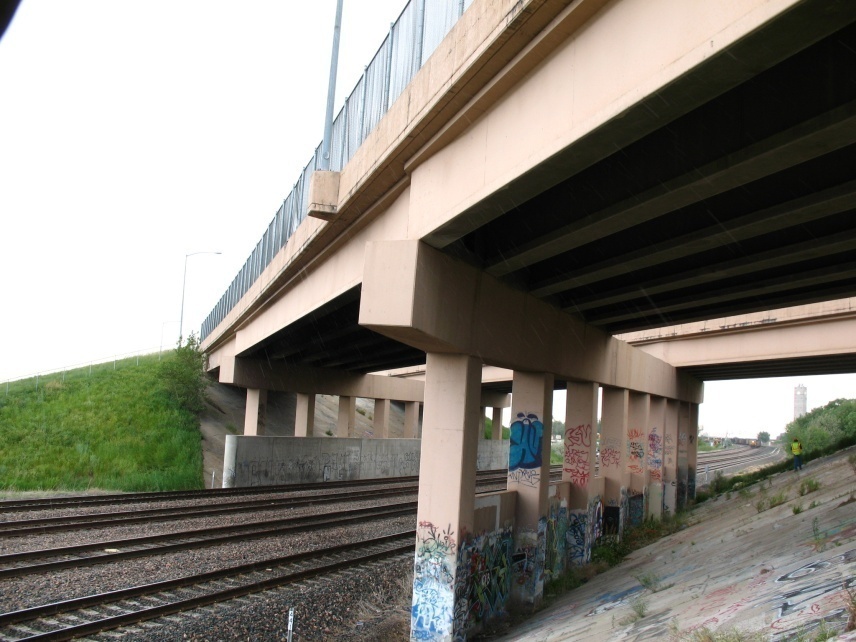 [Speaker Notes: Now that we’ve talked about the science and math required to be a civil engineer…..let’s talk about what the profession really is.

Every project starts with an idea or a problem that needs to be solved.]
The Engineering Profession
Funding:
Engineer’s Cost Estimate
Evaluate Client’s Finances – can they afford these improvements
Evaluate Possible Funding Sources
Grants
Loans
Taxes
Rate Increases
[Speaker Notes: The problem has been established, now we have to figure out how to fund this project.]
The Engineering Profession
Public Involvement:
Public Meetings
Present Project Concept/Alternatives Analysis
Technical, Financial, Feasibility
Allow for Public’s Questions and Comments
Public Approval/Informed Consent
Could be Multiple Meetings for 1 Project
Revise Plans Based on Public Comments
[Speaker Notes: Now that we’ve secured some funding for this project, we have to talk about the project with the public to get their input, ideas, comments, and ultimately their approval to move forward with this project. 

Many projects that Civil Engineers design are funded with tax money, the public input is very important.]
The Engineering Profession
Project Design:
Surveying
Design of Improvements
Construction Drawings
Specifications
Cost Estimate
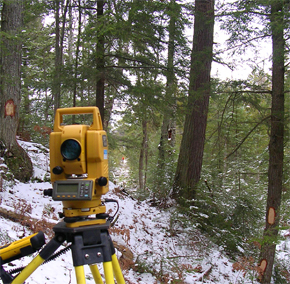 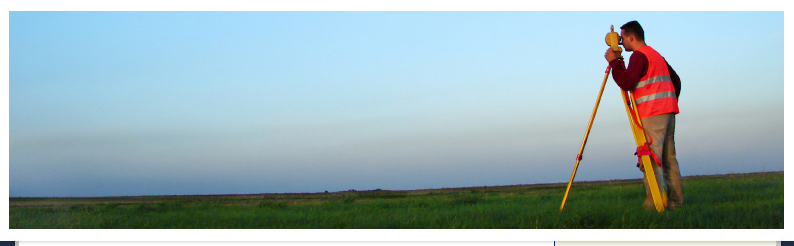 [Speaker Notes: Time to design the improvements.  As a civil engineer, you will work with surveyors and other civil engineers in different disciplines to complete a project.]
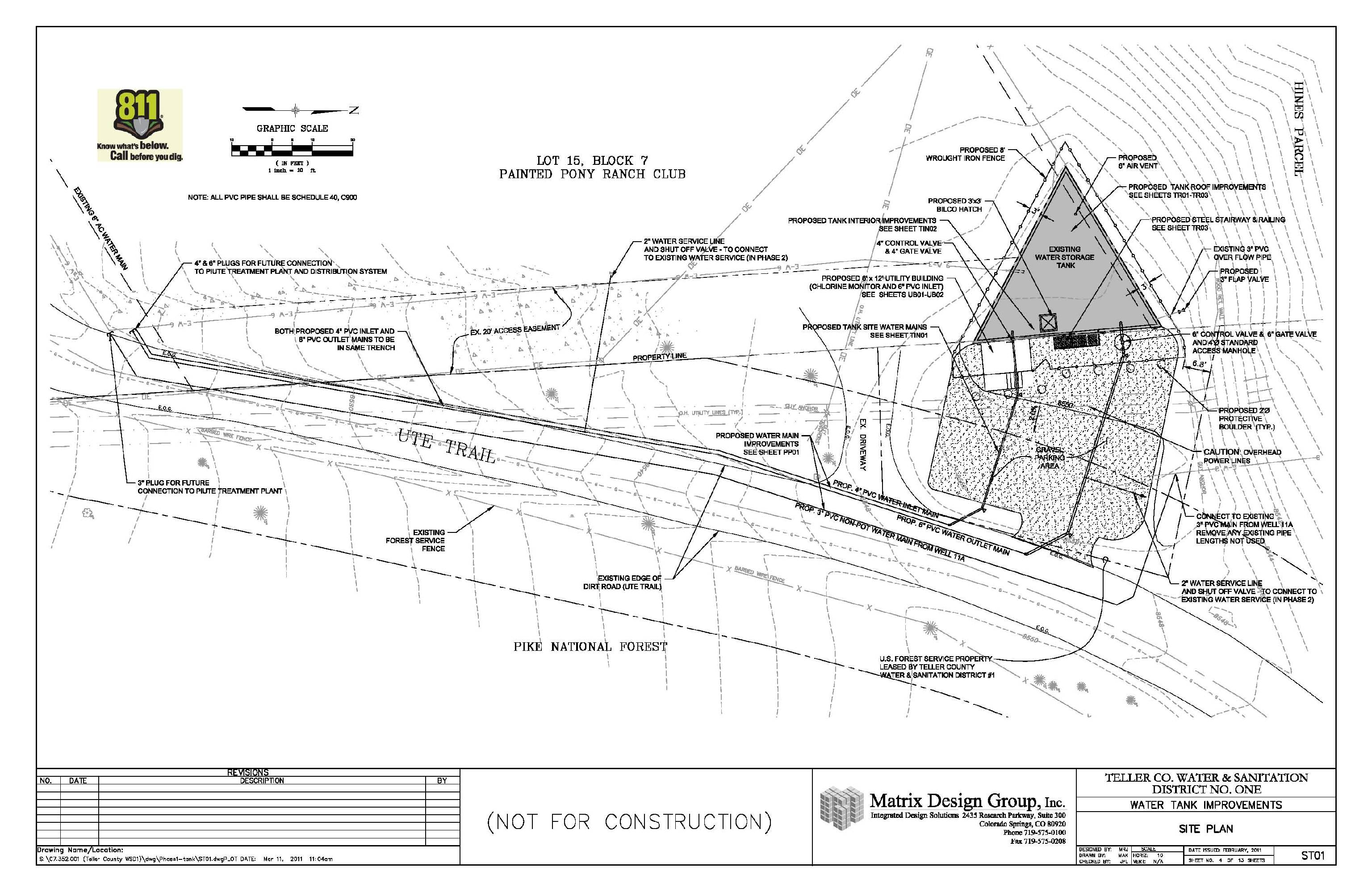 [Speaker Notes: Time to design the improvements.  As a civil engineer, you will work with surveyors and other civil engineers in different disciplines to complete a project.]
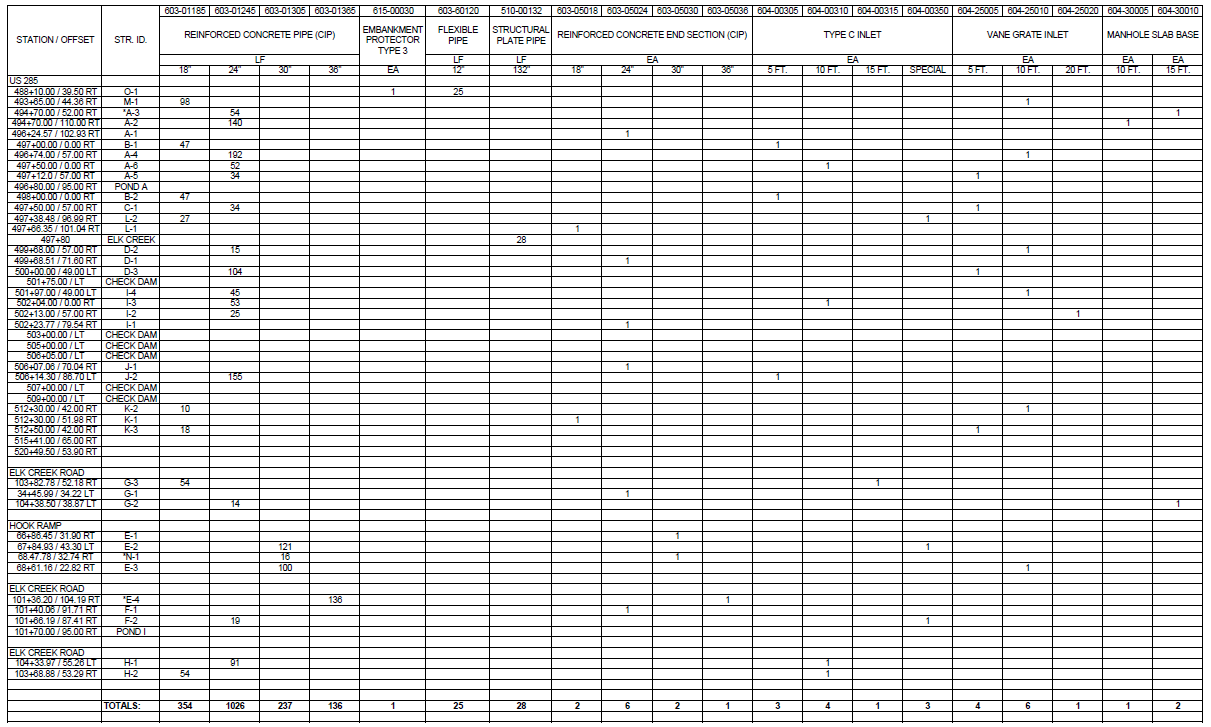 The Engineering Profession
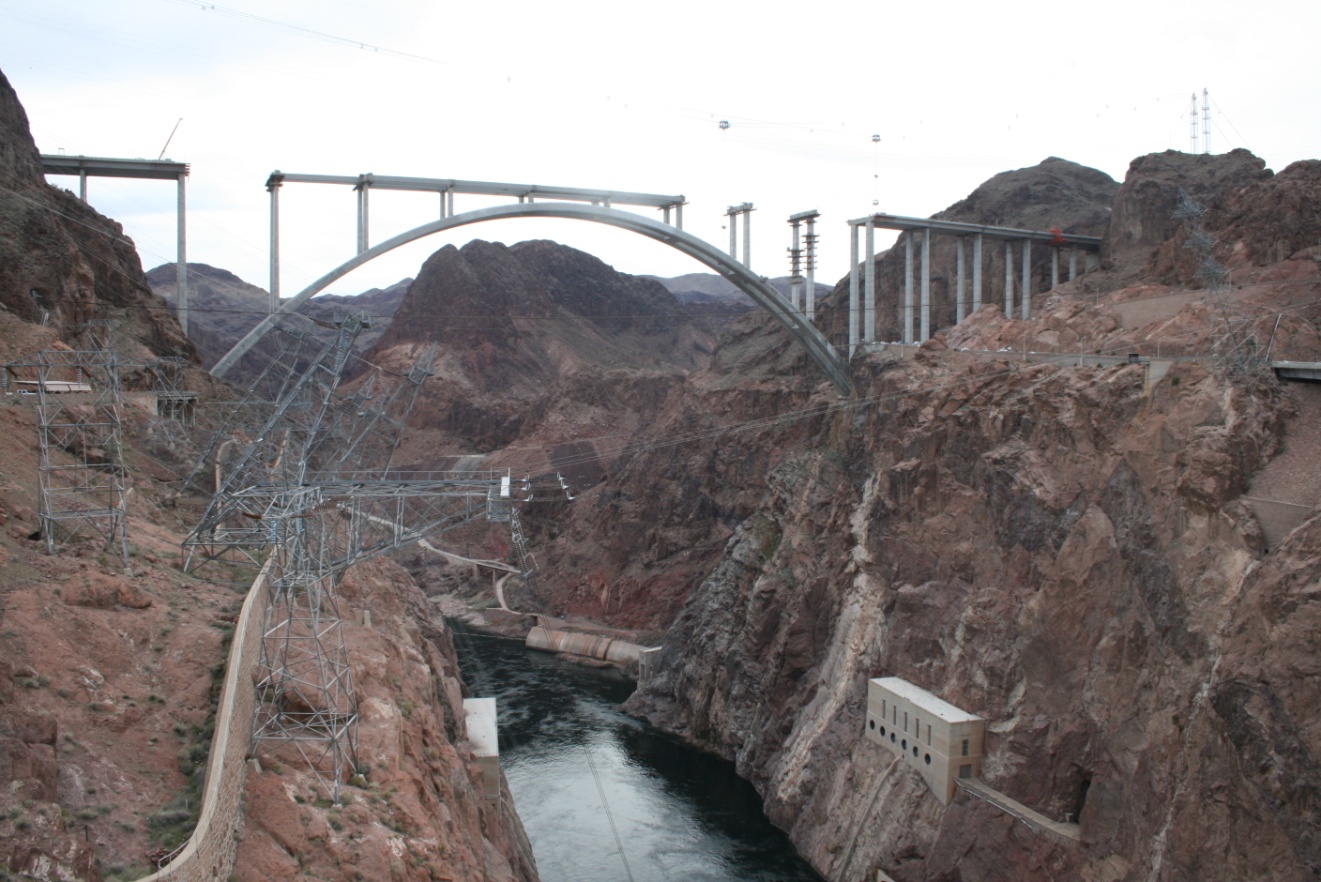 Construction:
Bidding on Design
Construction Management
As Built Drawings
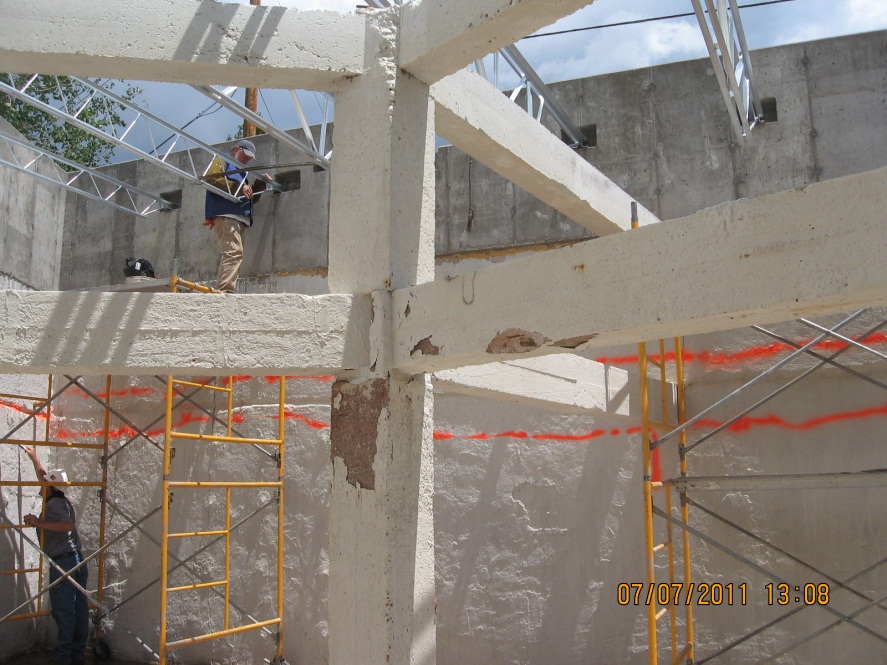 The Engineering Profession
Summary:
Civil Engineers are Problem Solvers
Our Solutions MUST be 
Cost Effective
Address Public Concerns
Realistic
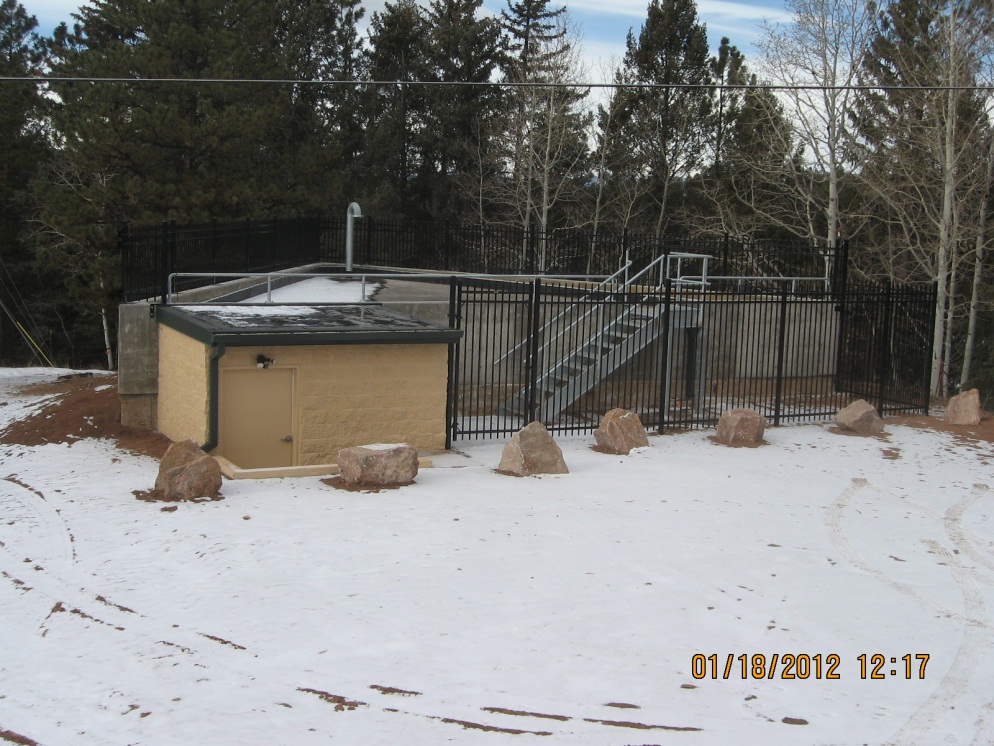 Questions?
Liz Staten:  
 	liz.staten@hdrinc.com

Melanie Jollett:
    mjollett@csu.org

http://www.asceville.org
Engineering Problems and Solutions
[Speaker Notes: Problems: 	Unsanitary drinking water – same water used for cleaning, bathing and drinking
	Erosion
	no roads
	No water storage

Good:	retaining walls are reducing erosion

Solutions:	waste water treatment
	finding a clean water source
	constructing road/trail access
	erosion control – adding more vegetation]